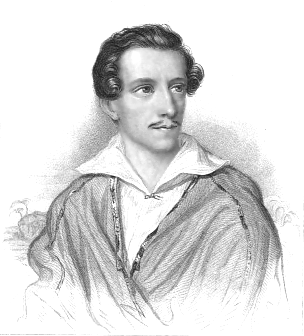 DziełaJuliusza Słowackiego
Gabriela Gogól kl.2F
Spis treści
Krótka notka biograficzna
Twórczość 
Wiersze
Powieści poetyckie
Poematy
Dramaty
Hymn „Smutno mi, Boże”
Interpretacja hymnu
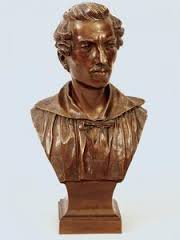 Krótka notka biograficzna
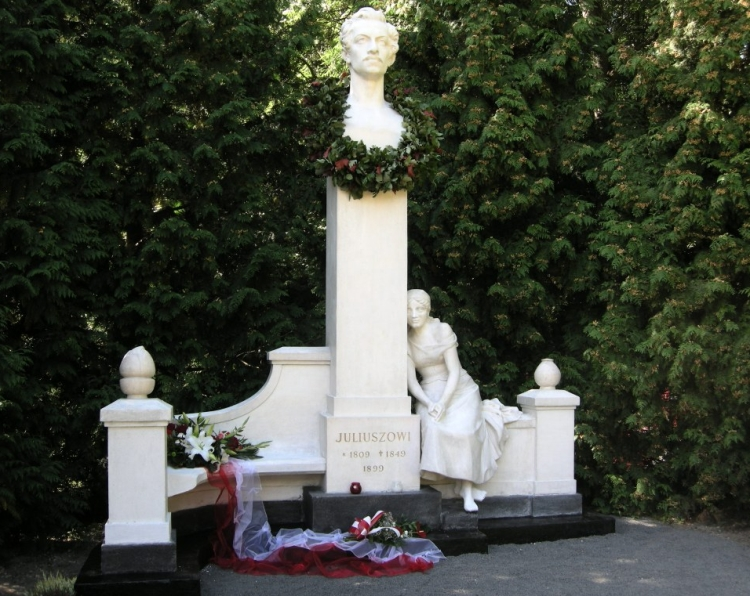 Juliusz urodził się 4 września 1809 roku w Krzemieńcu. Był on jedynym dzieckiem państwa Słowackich. Ojciec Euzebiusz, był profesorem literatury . Matka Słowackiego, Salomea z Januszewskich, po śmierci męża zajmowała się sama wychowywaniem syna. Poeta    zmarł 3 kwietnia 1849 r. w Paryżu. Został pochowany na paryskim Cmentarzu Montmartre. Sarkofag Juliusza znajduje się w Krypcie Wieszczów Narodowych na Wawelu – 28 czerwca 1927r.
Twórczość
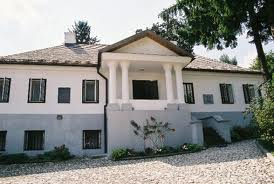 Mimo iż Słowacki żył zaledwie 40 lat, jego twórczość literacka była obfita i różnorodna. Jako że spuścizna literacka Słowackiego była bogata tematycznie, jego twórczość podzielić można na cztery okresy:
Przemiany filozoficzno-estetyczne 
Oświeceniowy deizm, religijny sceptyzm i cynizm 
Swobodne przekazy
Etyka chrześcijańska

Z końcem lat 30. Słowacki w liście do Zygmunta Krasińskiego zapowiedział napisanie „wielkiego poematu w rodzaju Ariosta, który ma się uwiązać z sześciu tragedii.
Wiersze
Juliusz napisał setki wspaniałych wierszy o przeróżnej tematyce.

Utwór młodzieńczy- Sonet „ Już północ – cień ponury pół świata okrywa, ”.
Krótkie utwory z lat 1830-1840:
Oda do wolności
Hymn
Ostatnie wspomnienie do Laury
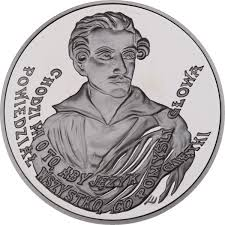 Tom pierwszy poezji- Do Michała Rola Skibickiego…
Tom trzeci poezji:
Hymn  „Bogarodzico, Dziewico! ”
Kulik    „Oto zapusty, dalej kulikiem… ”

Wiersze 1840:
List do Aleksandra H.
Ułamek z Greckiej podróży. 
Pogrzeb kapitana Meyznera
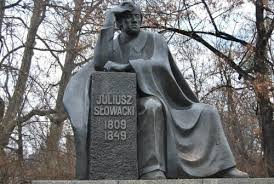 Wiersze z lat 1832-1842:
Rozłączenie  „Rozłączeni- lecz jedno o drugim pamięta”
Stokrótki  „Miło po listku rwać niepełną stokroć”
Chmury  „Do was, chmury”

Wiersze z lat 1843-1849:
Matecznik
Zachwycenie
Uspokojenie
Śmierć co trzynaście lat stała koło mnie…
Baranki moje…
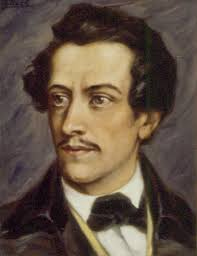 Powieści poetyckie-
- gatunek literacki powstały w romantyzmie, należący do gatunków synkretycznych, łączący w sobie elementy dramatu, epiki i liryki.

Jan Bielecki (1830)
Żmija (1831)
Król Ladawy
Lambro (1832)
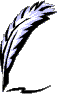 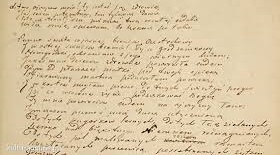 Poematy-
-dłuższe utwory wierszowane obejmujące ciąg wydarzeń tworzących fabułę lub grupę refleksji, opisów.

Anhelli (1838) - poemat, będący pesymistyczną prognozą                przyszłości polskiej emigracji.
Arab (1830) 
Ojciec zadżumionych (1838) – napisany we Florencji , a  następnie wydany w Paryżu w dziele trzy poema.
Król-duch (1845-1849) – jeden z poematów historiozoficznych.
Dramaty
Balladyna (1834) – tragedia opisana w pięciu aktach
Fantazy (1844)- wierszowany dramat
Kordian: Część pierwsza trylogii. Spisek koronacyjny.
Ksiądz Marek (1848)- poema dramatyczna pisana w trzech aktach
Książe niezłomny (1843) – swobodny przykład dramatu
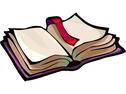 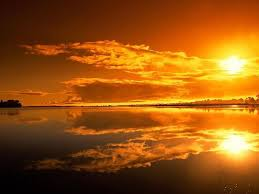 Hymn „Smutno mi, Boże…”
Smutno mi Boże! Dla mnie na zachodzieRozlałeś tęczę blasków promienistą,Przede mną gasisz w lazurowej wodzieGwiazdę ognistą,Choć mi tak niebo ty złocisz i morze,       Smutno mi Boże!

Jak puste kłosy, z podniesiona głową,Stoję rozkoszy próżeń i dosytu,Dla obcych ludzi mam twarz jednakową, Ciszę błękitu:       Ale przed tobą głąb serca otworzę,Smutno mi Boże!...
Interpretacja hymnu
Wiersz jest szczerym i osobistym wyznaniem. Podmiot liryczny cierpi i tęskni za ojczyzną. Nie myśli już o powrocie do kraju i nie pomoże mu w tym nawet modlitwa dziecka.
Jest samotny i niezrozumiały, nie wie w ogóle co go czeka.
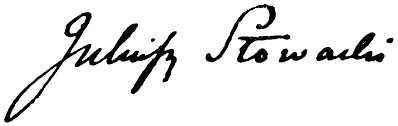 Bardzo dziękuję za uwagę 
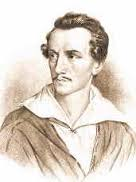